МОУ «СОШ № 39»ПРОЕКТ «Здоровье – главное богатство»
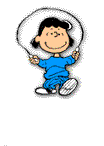 ВЫПОЛНИЛ учащийся 3 класса   
Четвертков Георгий
РУКОВОДИТЕЛЬ ПРОЕКТА 
 Герасимова Татьяна  Александровна, 
учитель начальных классов
Цель проекта
Пропаганда здорового образа жизни среди учеников.
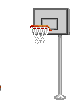 Задачи:
Выяснить, что такое здоровье, как его укрепить и сохранить. 
Привлечь как можно больше одноклассников к здоровому образу жизни.
Береги платье снову, а здоровье …      
Чистота – залог …        
Двигайся больше – проживёшь …    
В здоровом теле … –
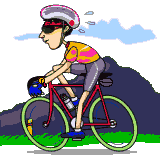 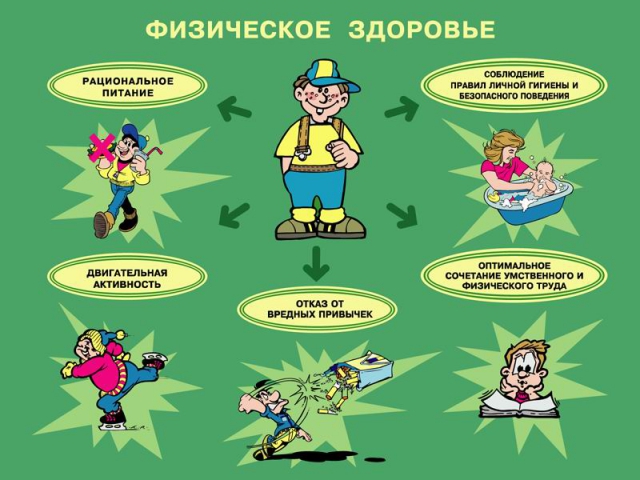 Результаты анкетирования
Лыжный клуб
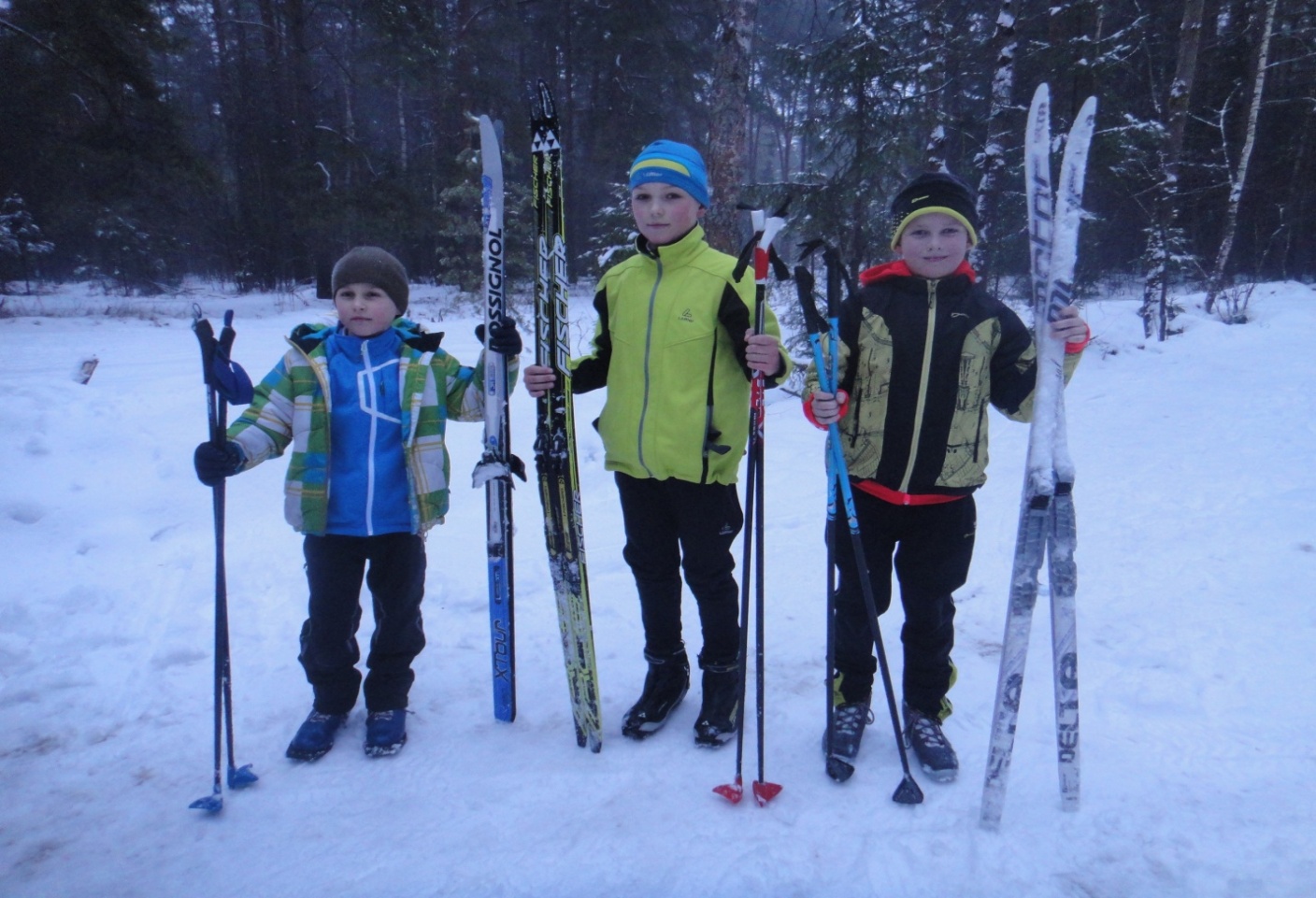 Занятия в секции каратэ
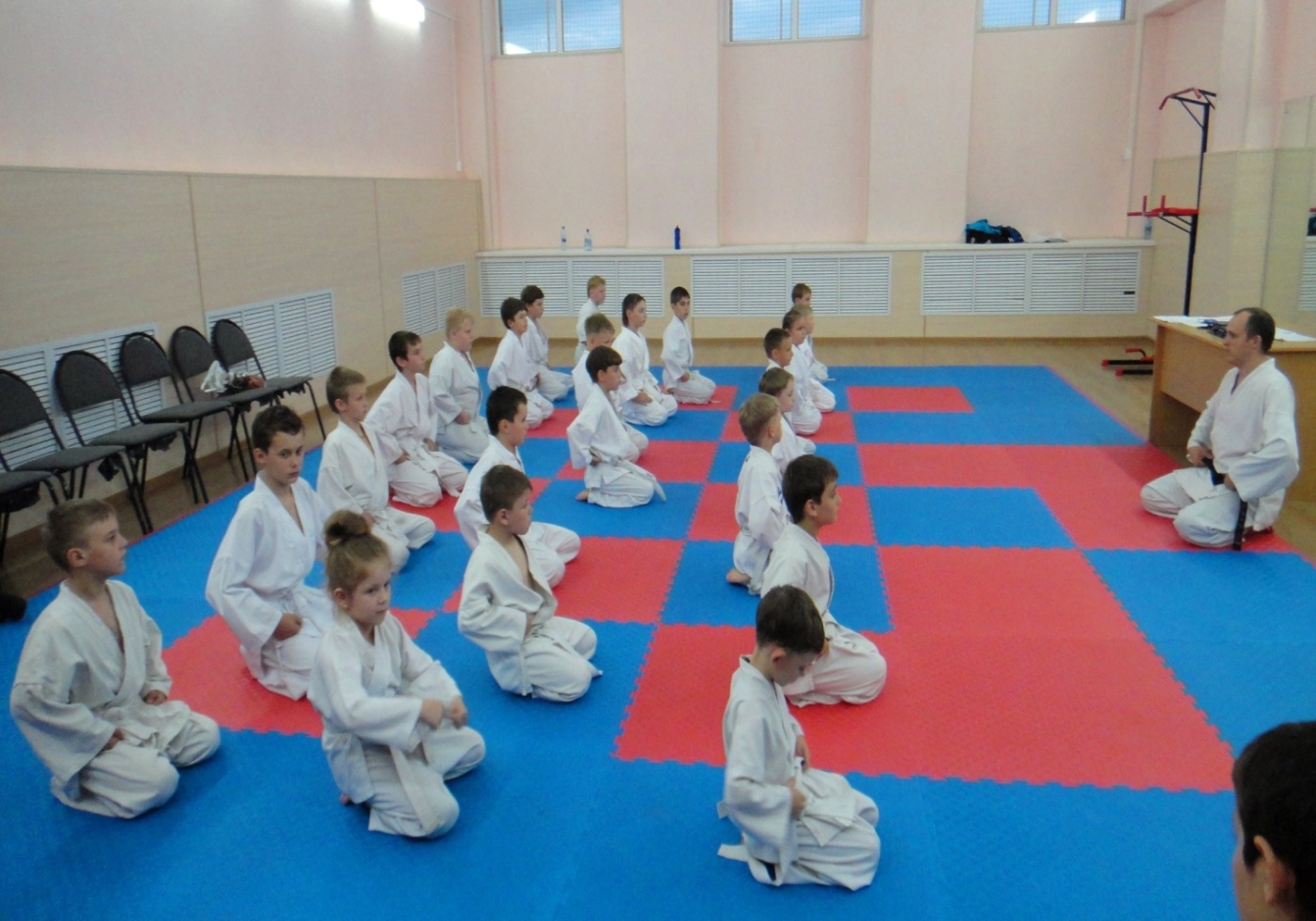 На катке
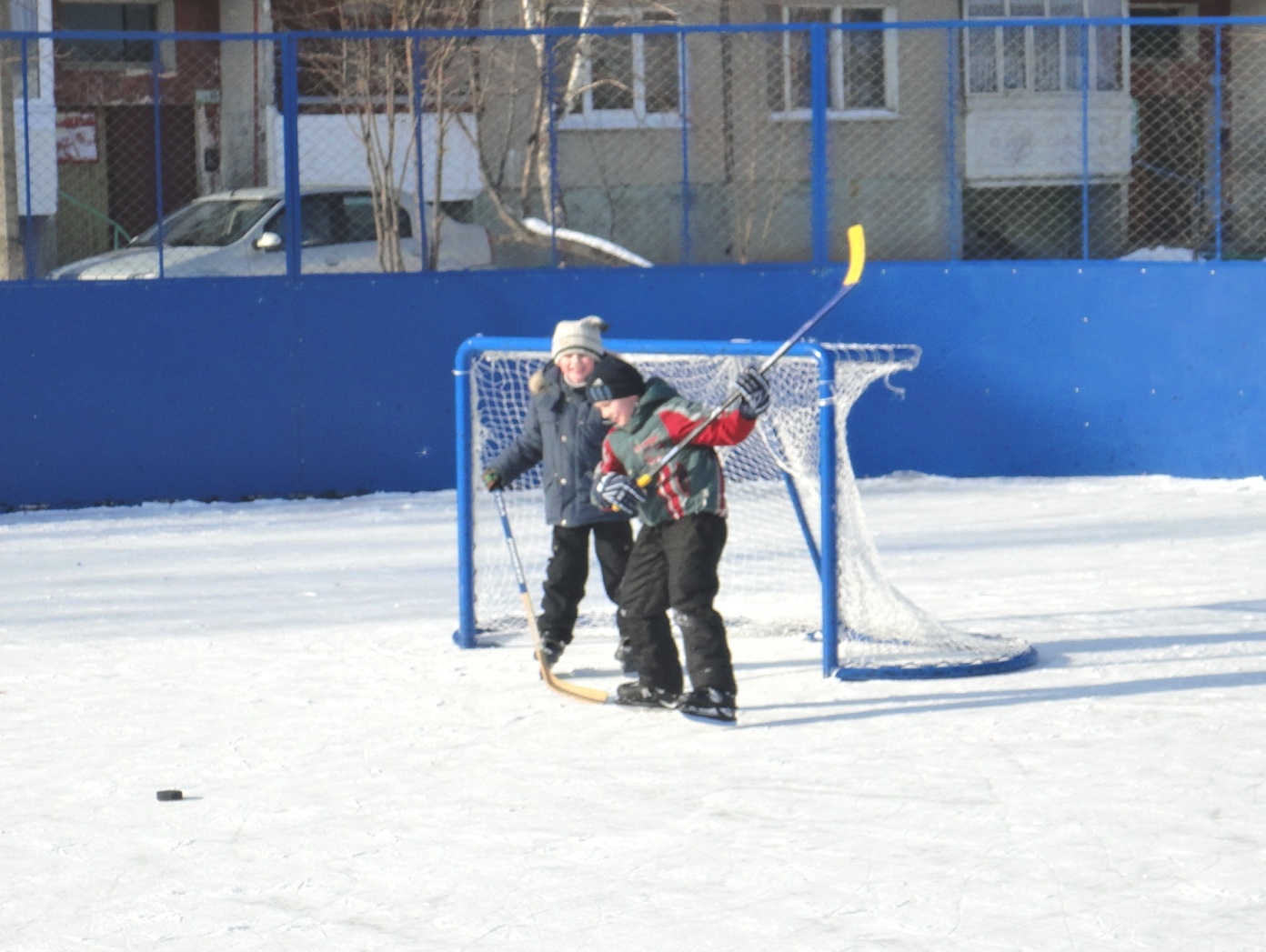 Вывод
Для того чтобы быть здоровым, счастливым и веселым, лучше заниматься любимым делом: тренировать свое тело, петь, танцевать, рисовать, ходить в походы, на концерты, посещать театры, музеи, читать книги, дружить…
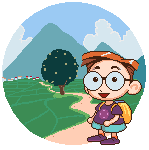